新型冠状病毒肺炎防控方案解读(第九版)
王伟明
2022-07-03
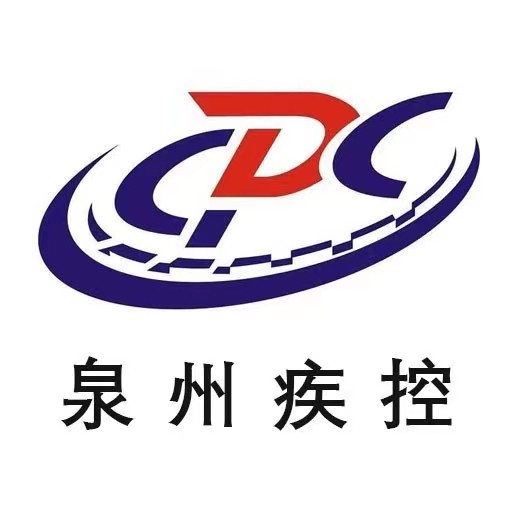 前言
2022年6月27日，国务院联防联控机制印发了新冠肺炎防控方案第九版，距离2021年5月11日印发第八版防控方案已有13个月多。第九版全文159页（通知1页，正文22页，附件136页），与第八版相比，修订内容较多，九大方面共修订近70处。
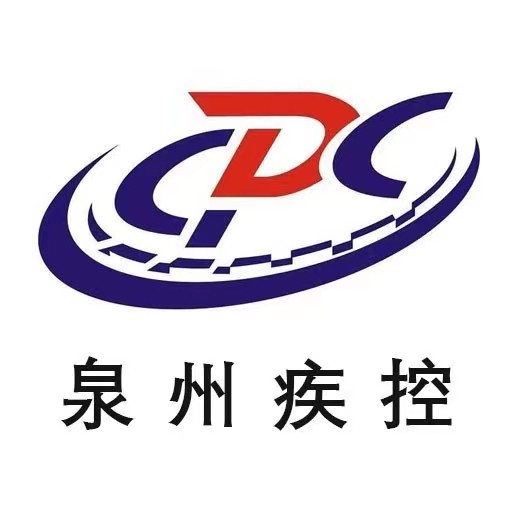 1.为什么要修改？
2.怎么修改？
3.主要改了什么？
4.我们要做什么？
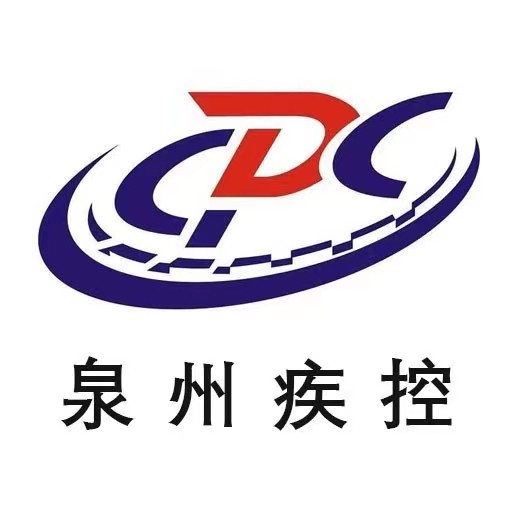 NO.1 为什么要修改？
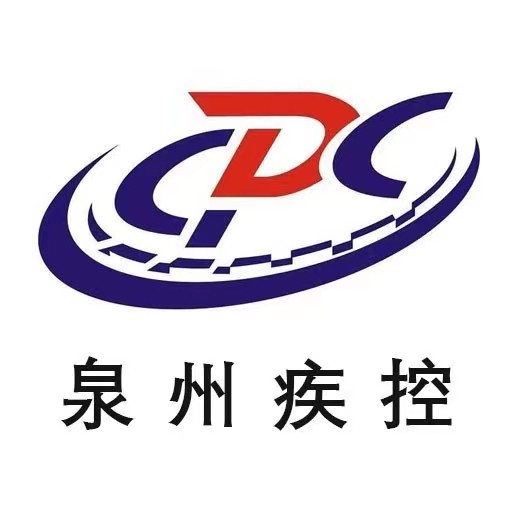 根据奥密克戎变异株的特点
潜伏期短、传播能力更强、传播速度更快、感染剂量更低、致病力减弱
根据我国奥密克戎变异株疫情处置实践
特别是上海、吉林大规模本土疫情处置经验
根据防控措施优化试点研究
4月11日-5月8日，大连、苏州、宁波、厦门、青岛、广州和成都等7个城市防控措施优化试点研究
根据疾病防控成本效益
充分利用资源，特别是隔离资源，提高防控效率，实现最小的防控成本达到最佳的防控效果，最大限度统筹疫情防控和经济社会发展
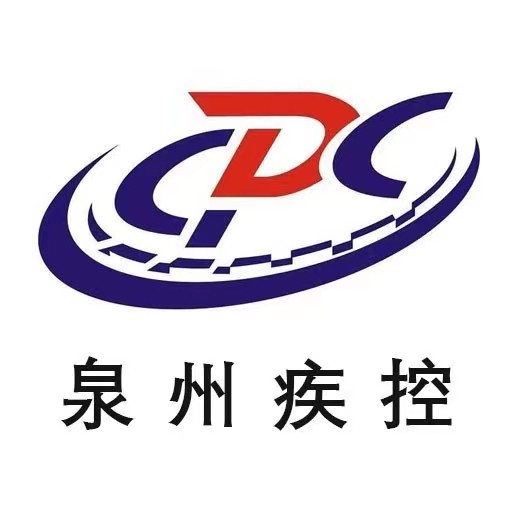 NO.2 怎么修改？
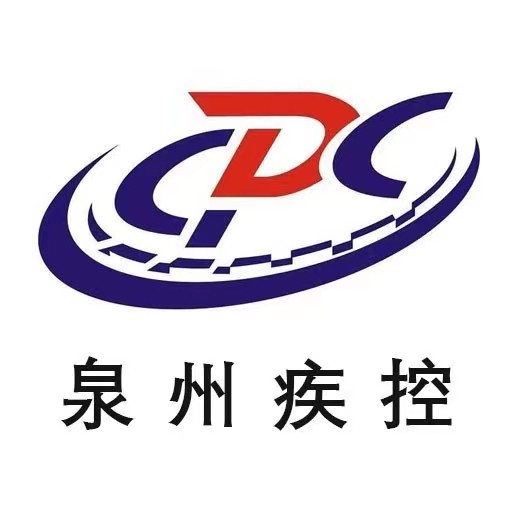 总原则不变
全面落实“外防输入、内防反弹”的防控策略和“动态清零”总方针
着眼于科学有效管控传染源
入境人员、密接、密接的密接、中高风险地区旅居史人员
着眼于更快速高效处置疫情
统筹考虑中高风险地区与封控、管控区
明确初筛阳性、混管阳性处置
着眼于精准高效监测
减少不必要的区域核酸
精准聚焦重点人群
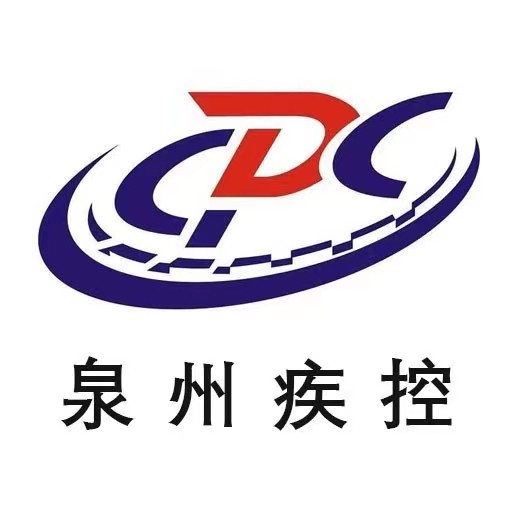 NO.3 主要改了什么？
主要改变内容
密切接触者及其他风险人员管控
1
境外输入疫情防控
2
中高风险区划定及防控
3
疫情监测
4
区域核酸检测
5
密切接触者及其他风险人员管控
https://www.cdc.gov/coronavirus/2019-ncov/covid-data/investigations-discovery/hospitalization-death-by-age.html
境外输入疫情防控
https://www.cdc.gov/coronavirus/2019-ncov/covid-data/investigations-discovery/hospitalization-death-by-age.html
中高风险区划定及防控
疫情监测
区域核酸检测
增加对不同规模城市开展区域核酸检测启动、终止和核酸检测策略
省会城市和千万级人口以上城市
  疫情发生后经流调研判风险大，疫情存在扩散风险时，疫情所在区每日1次
全员核酸检测，连续3次无社会面感染者后，间隔 3天再开展1次全员核酸检
测，无社会面感染者可停止全员核酸检测。
一般城市
   疫情发生后经流调研判风险大，疫情存在扩散风险时，疫情所在市的城区每      日1次全员核酸检测,连续3次无社会面感染者后，间隔3天再开展1次全员核酸检测，无社会面感染者可停止全员核酸检测。
农村地区
  疫情发生后经流调研判风险大，疫情存在扩散风险时，疫情涉及的自然村、涉及乡镇政府所在地及所在县城，每日1次全员核酸检测,连续3次无社会面感染者后，间隔3天再开展1次全员核酸检测，无社会面感染者可停止全员核酸检测。
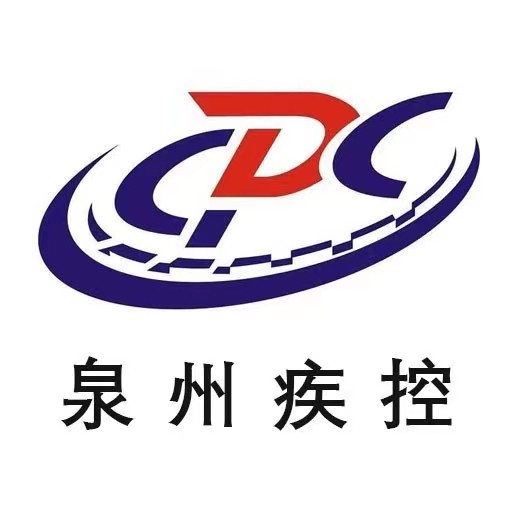 NO.4 我们要做什么？
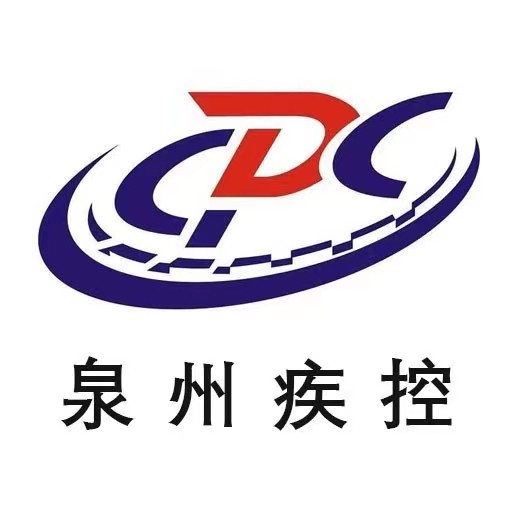 原原本本学习，领会贯通
防控方案既涉及防控政策，也涵盖技术层面要求
逐级宣贯培训、研讨，用方案指导实际工作
进一步强化风险意识，管住风险点
对照新方案修订本地防控政策及技术方案
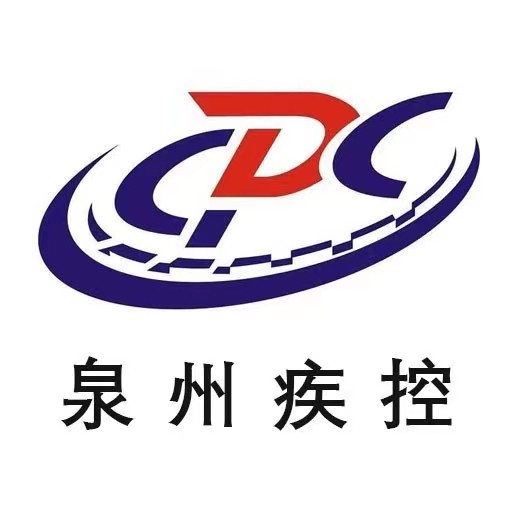 感谢聆听，请批评指正